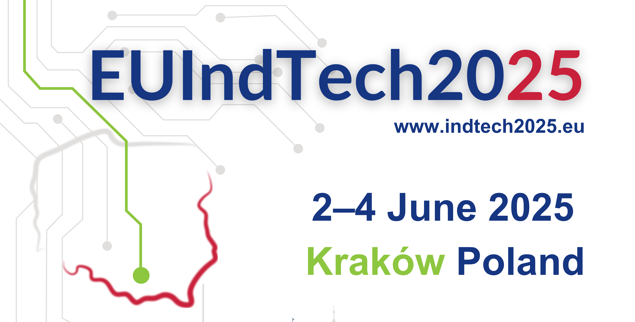 Title
Authors and affiliations
Headline
Headline
Headline
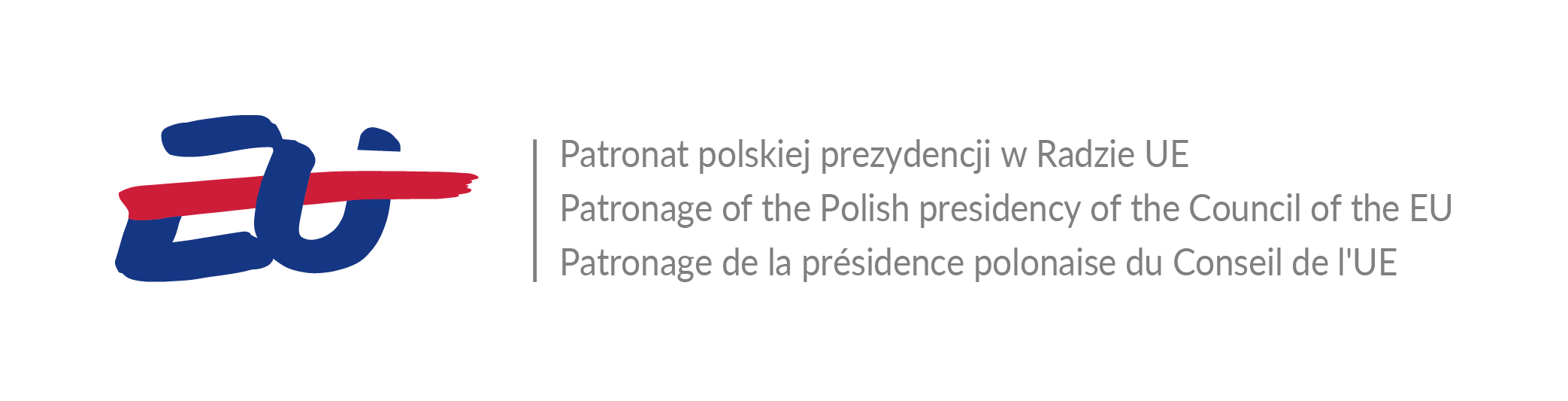 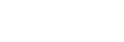 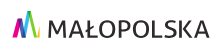 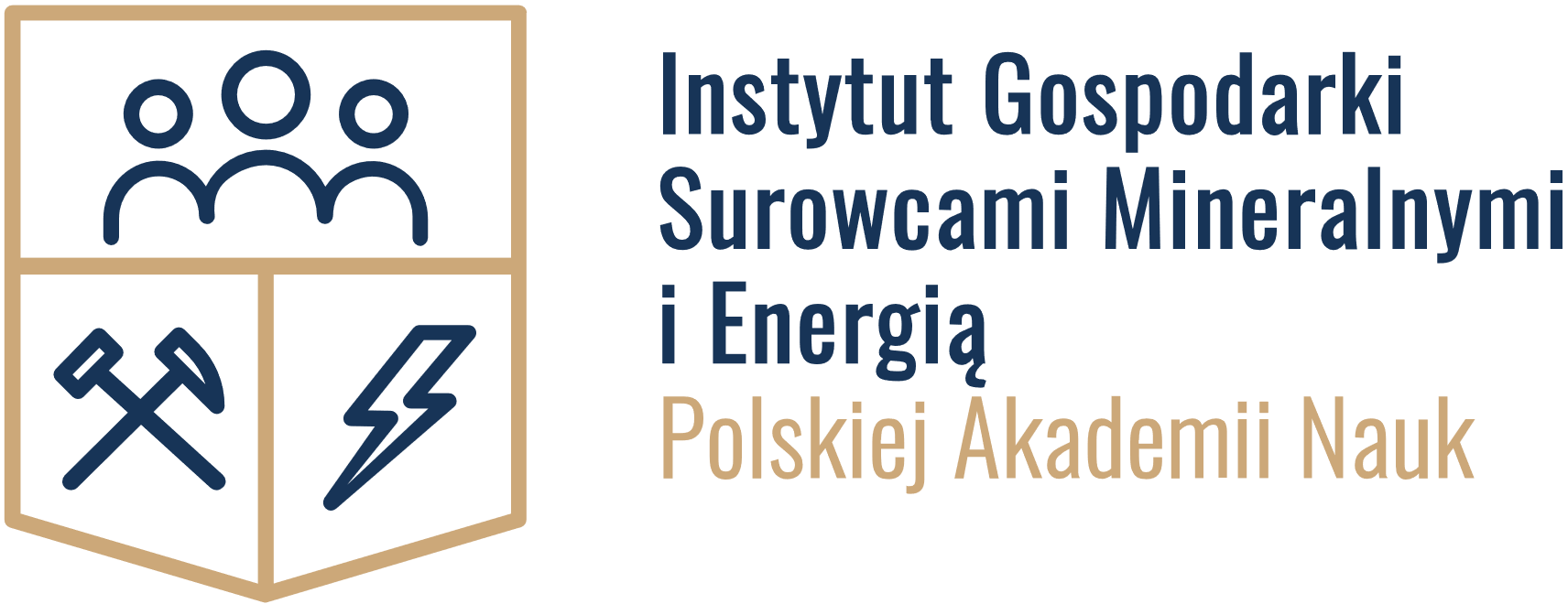 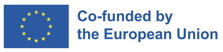 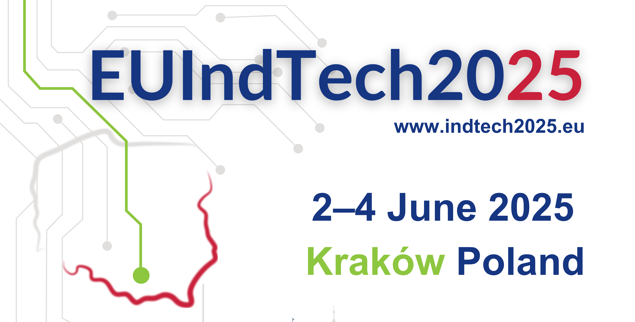 Title
Authors and affiliations
Headline
Headline
Headline
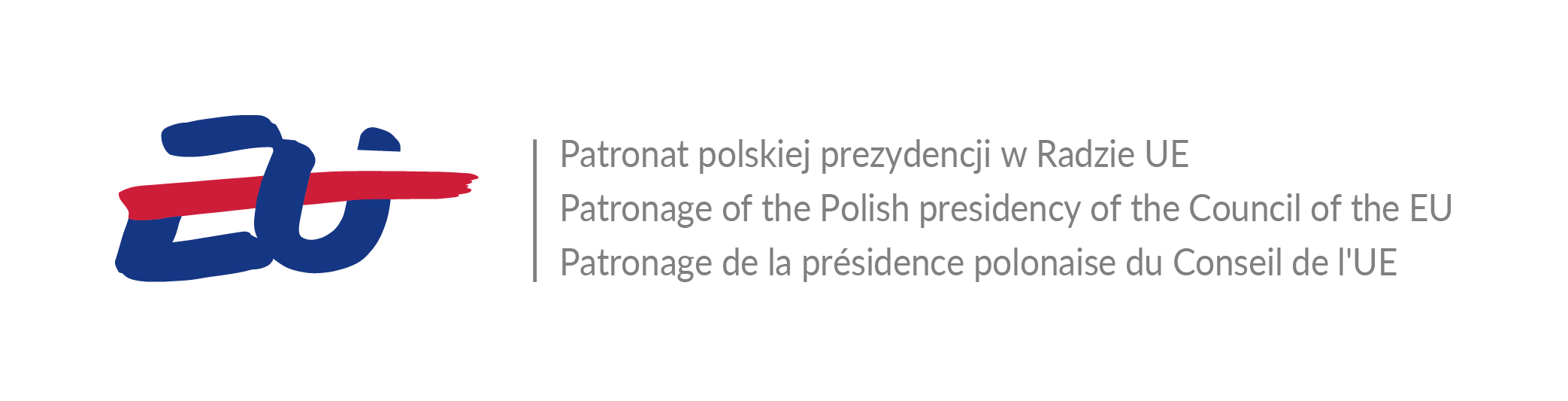 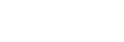 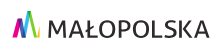 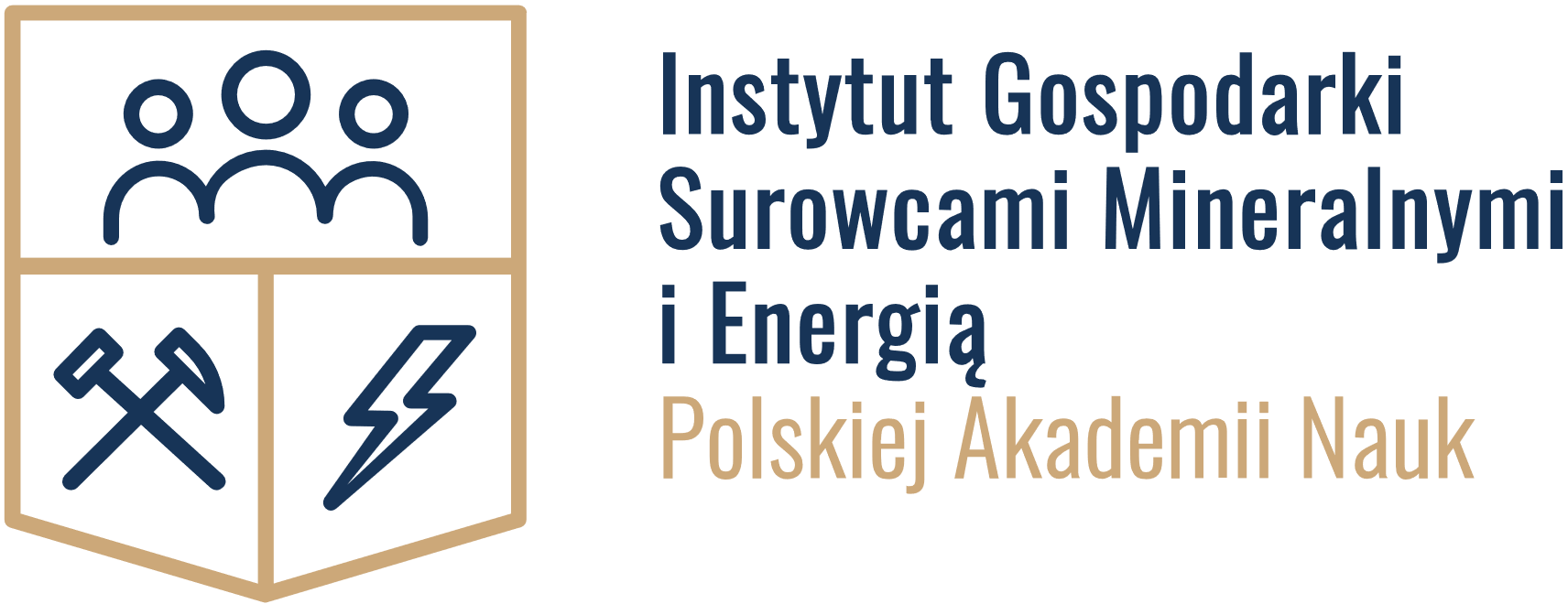 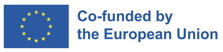